Использования информационно-коммуникационных технологий ИКТ в целях повышения качества реализации образовательной программы ДОУ
Ст. воспитатель: Белоусова И.В. 
ГБДОУ детский сад №86 
Приморского района Санкт-Петербурга
Информационно-коммуникационные технологии в образовании это комплекс учебно-методических материалов, технических и инструментальных средств вычислительной техники в учебном процессе, формах и методах их применения для совершенствования деятельности специалистов учреждений образования (администрации, воспитателей, специалистов), а также для образования (развития, диагностики, коррекции) детей.
Направления использования информационно-коммуникационных технологий
Информатизация общества ставит перед педагогами ДОУ задачи:
Стать для ребенка наставником в выборе компьютерных игр. Для этого необходимо:
повышение компьютерной грамотности педагогов, освоение работы с программными образовательными комплексами, ресурсами глобальной компьютерной сети Интернет для того, чтобы каждый мог использовать современные компьютерные технологии для подготовки и проведения непосредственно образовательной деятельности с дошкольниками на качественно новом уровне. 
Ориентироваться в мире компьютерных игр, учитывая возрастные и этические нормы для дошкольников. 
ИКТ как средство интерактивного обучения ребенка
-    Обучение которое позволяет стимулировать познавательную активность детей и     участвовать в освоении новых знаний. Игры созданные педагогами, которые соответствуют программным требованиям. (предназначены для использования на занятиях с детьми)
ИКТ –  это технологии обмена информацией, коммуникации
информации в электронном формате: 
-текст, видео, аудио, 
-анимация, изображение
информационных носителей: 
-DVD, CD, флэш-памяти
 мультимедиа: 
-игровые компьютерные программы, презентации и др. 
 аудиовизуального оборудования: 
-компьютера, ноутбука, 
-ЖК-телевизора, проектора, 
-интерактивной доски
Основные направления развития ИКТ
Использование компьютера с целью приобщения детей к современным техническим средствам передачи и хранения информации, что осуществляется в различных игровых технологиях. Это различные игры – «игрушки»: развлекательные, обучающие, развивающие, диагностические, сетевые игры.
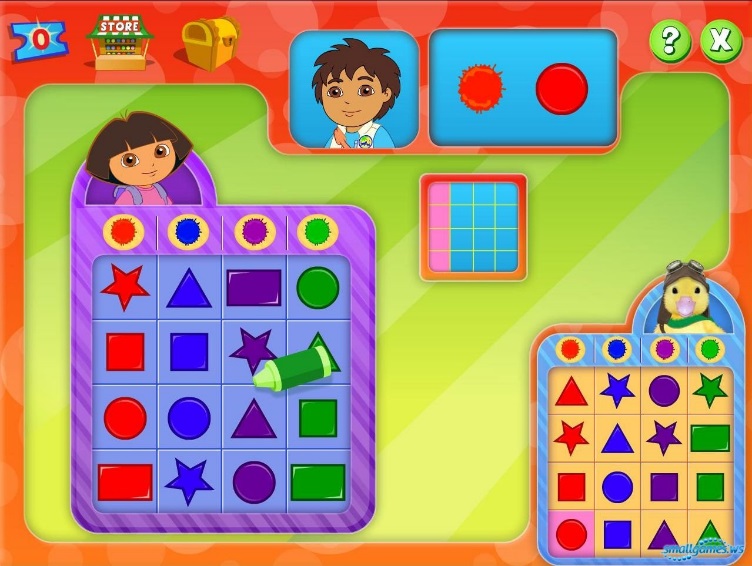 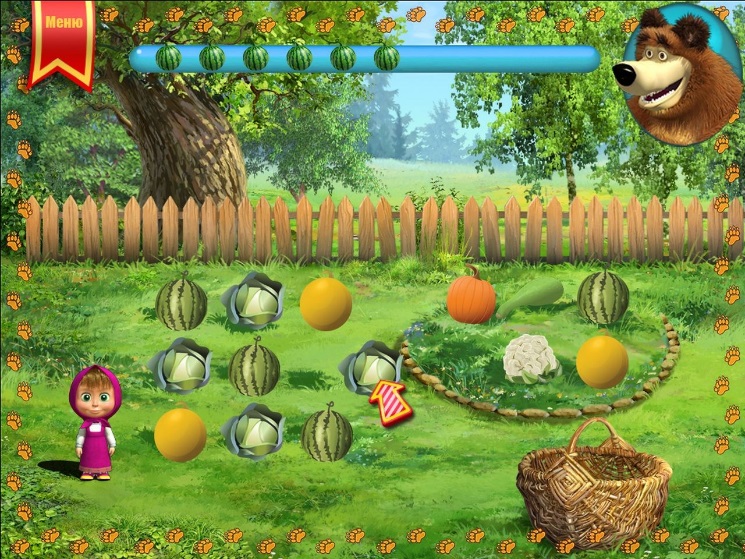 ИКТ как средство интерактивного обучения, которое стимулирует познавательную активность детей и участие в освоении новых знаний (игровые средства в программе Power Point)
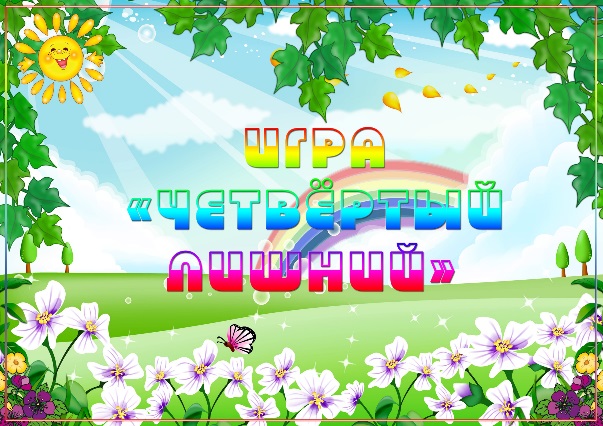 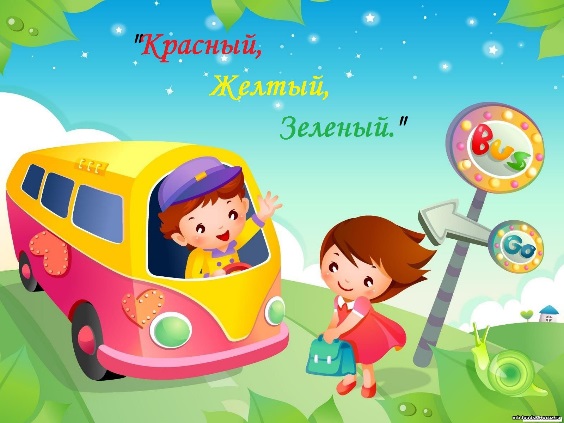 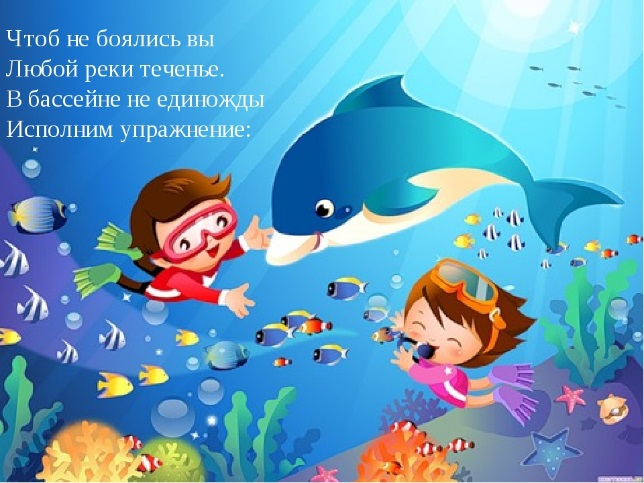 ИКТ – как средство АСУ (Автоматизированная система управления)
Компьютерные игры для дошкольников чаще всего встречаются:
Основные фирмы производители развивающих и обучающих компьютерных игр
компания «Новый диск» 



                                           «Медиа Хауз»    


                               «Alisa Studio» 


                                                   «1С».
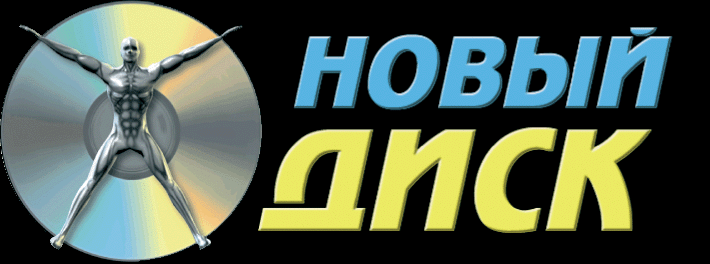 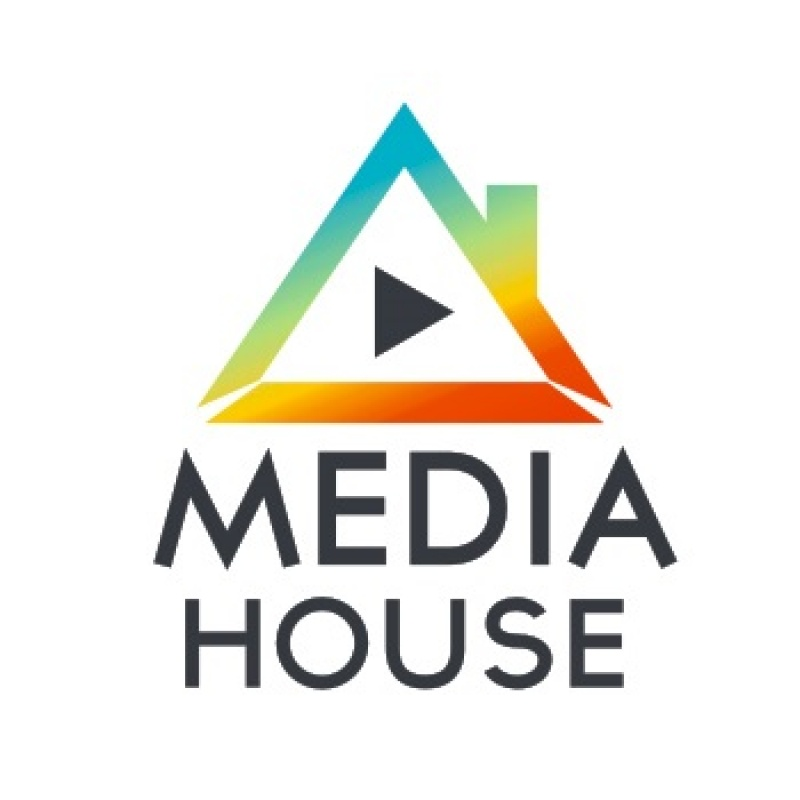 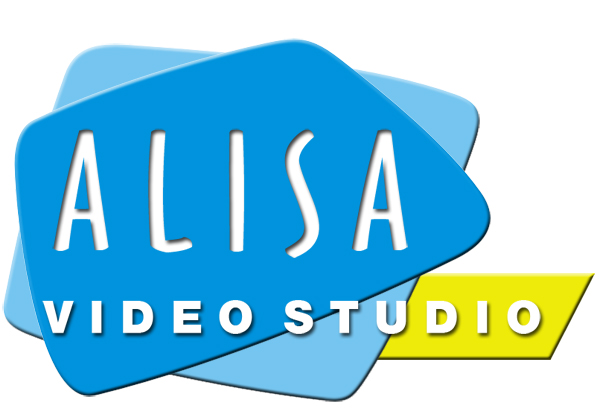 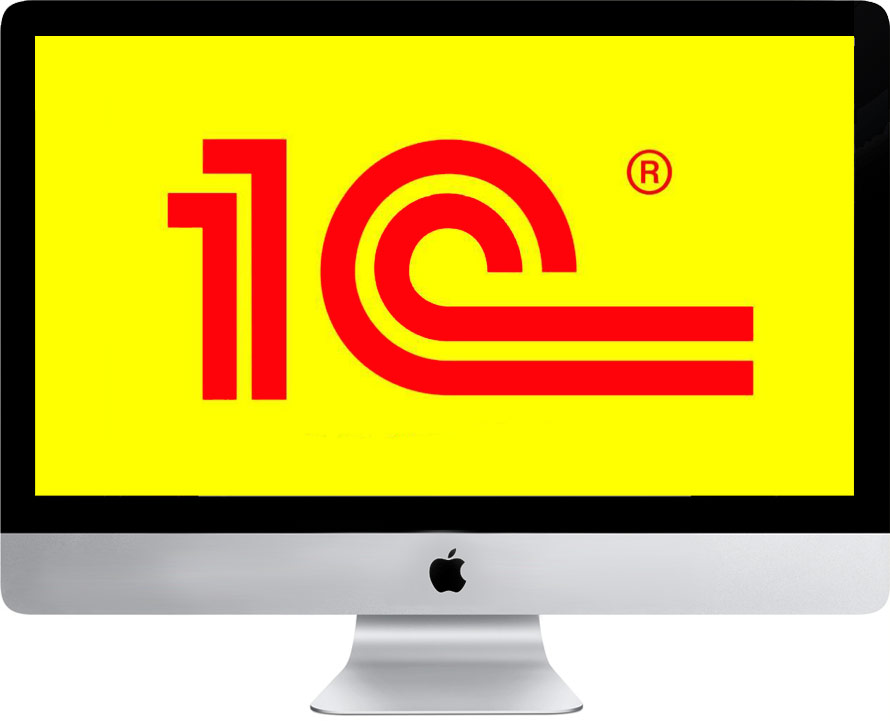 Использование ИКТ в ДОУ
Интерактивные игры созданные педагогами, которые соответствуют программным требованиям;
Разработка технологии с включением ИКТ, которая базируется на комплексных (интегрированных) непосредственно образовательной деятельности (досугах). Технология разрабатывается по какой-либо из образовательных областей (музыка, художественная литература, познание), включают в себя разнообразную продуктивную деятельность детей на основе ФГОС.
ИКТ как средство АСУ. В этом случае использование ИКТ способствует оптимизации деятельности ДОУ, повышению его эффективности в условиях инклюзивного обучения и воспитания дошкольников, расширению границ образовательного пространства за счет активного включения родителей и детей, не посещающих детский сад.
Использование ЭОР в работе с детьми служит
Повышение эффективности процесса обучения;
Активизация познавательной деятельности;
Повышение интеллектуального уровня развития ребенка посредством использования информационно- коммуникативных технологий.
Раннее освоение чтения и письма
Воспитание целеустремленности и сосредоточенности
Целесообразность использования информационных технологий в развитии познавательных способностей старших дошкольников подтверждают работы зарубежных и отечественных исследователей :
С. Пейперт, Б. Хантер
с 1987 года на базе центра им. А.В. Запорожца исследователями под руководством Л.А. Парамоновой, Л.С. Новоселовой, Л.Д. Чайновой;
(Г.А. Репина, Л.А. Парамонова) высказывают мнение, что использование компьютерных сред в ДОУ является фактором сохранения психического здоровья детей в силу возможности решения следующих задач: развитие психофизиологических функций, обеспечивающих готовность к обучению; обогащение кругозора; помощь в освоении социальной роли; формирование учебной мотивации, развитие личностных компонентов познавательной деятельности; формирование соответствующих возрасту общеинтеллектуальных умений.
При реализации ИКТ в образовательном процессе ДОУ возникает ряд проблем:
сколько времени ребенок находится за компьютером, влияние игры на состояние психического и физического здоровья, искусственная «аутизация» и отказ от коммуникативных отношений, возникновение ранней компьютерной зависимости;
возникают трудности экономического характера: не хватает средств на техническое оснащение помещений, создание локальной сети внутри учреждения, осуществление необходимой технической поддержки, приобретения лицензионного программного обеспечения и прикладных программных средств
проблема профессиональной компетенции педагогов: необходимо уметь не только пользоваться современной техникой, но и создавать собственные образовательные ресурсы, быть грамотным пользователем сети Интернет.
Приемущества компьютера в  сравнении с традиционными формами воспитания
- предъявление информации на экране компьютера в игровой форме вызывает у детей огромный интерес к деятельности;
- компьютер несёт в себе образный тип информации, понятный детям, которые пока в совершенстве не владеют техникой чтения и письма; 
- движения, звук, мультипликация надолго привлекают внимание ребенка; - компьютер является отличным средством для решения задач обучения;- постановка проблемных задач, поощрение ребенка при их правильном решении самим компьютером, является стимулом познавательной активности детей; - компьютер предоставляет возможность реализации индивидуального подхода в работе с детьми дошкольного возраста. В процессе деятельности каждый ребенок выполняет задания своего уровня сложности и в своем темпе; 
- компьютер очень «терпелив» во взаимоотношениях с ребенком, никогда не ругает его за ошибки, а ждет, пока он сам исправит недочеты, что создает в процессе обучения необходимую «ситуацию успеха».

Но вместе с тем необходимо помнить, что компьютер не заменит эмоционального человеческого общения так необходимого в дошкольном возрасте. Он только дополняет воспитателя, а не заменяет его.
Здоровье и ИКТ
- предельно допустимая длительность игровых занятий на компьютере для детей шести лет не должна превышать 10-15 минут.- занятия за компьютером могут проводиться лишь в присутствии воспитателя или преподавателя, который несет ответственность за безопасность ребенка;
Ребенок должен сидеть за компьютером так, чтобы линия взора (от глаза до экрана) была перпендикулярна экрану и приходилась на его центральную часть. Оптимальное расстояние глаз до экрана составляет 55—65 см;
За одним монитором недопустимо одновременно заниматься двум и более детям;
изображение на экране компьютера было четким и контрастным, не имело бликов и отражений рядом стоящих предметов;
Для поддержания оптимального микроклимата, предупреждения накопления статического электричества и ухудшения химического и ионного состава воздуха необходимо: проветривание кабинета до и после занятий и влажная уборка — протирка столов и экранов дисплеев до и после занятий, протирка полов после занятий
Полезные ресурсы сети Интернет
Бесплатные библиотеки сети по разным педагогическим проблемам
       http://allbest.ru/libraries.htm
Единое окно доступа к образовательным ресурсам
http://window.edu.ru/
Педагогика для детей и родителей
http://www.inter-pedagogika.ru/
Каталог учебных изданий, оборудования и электронных образовательных ресурсов (ЭОР)  для общего образования
http://www.ndce.edu.ru
Сайт Министерства образования и науки РФ.
http://www.mon.gov.ru
Платформа интернет-проектов
http://www.platforma.ru
Сайт по социальной педагогике.
http://www.social-pedagog.edu.mhost.ru/
Мультимедийные обучающие курсы
http://www.teachpro.ru